Fig. 8. DMSP concentration estimates for phycospheres of varying assumed thicknesses. Model alga: Heterocapsa pygmaea ...
J Plankton Res, Volume 31, Issue 2, February 2009, Pages 135–152, https://doi.org/10.1093/plankt/fbn112
The content of this slide may be subject to copyright: please see the slide notes for details.
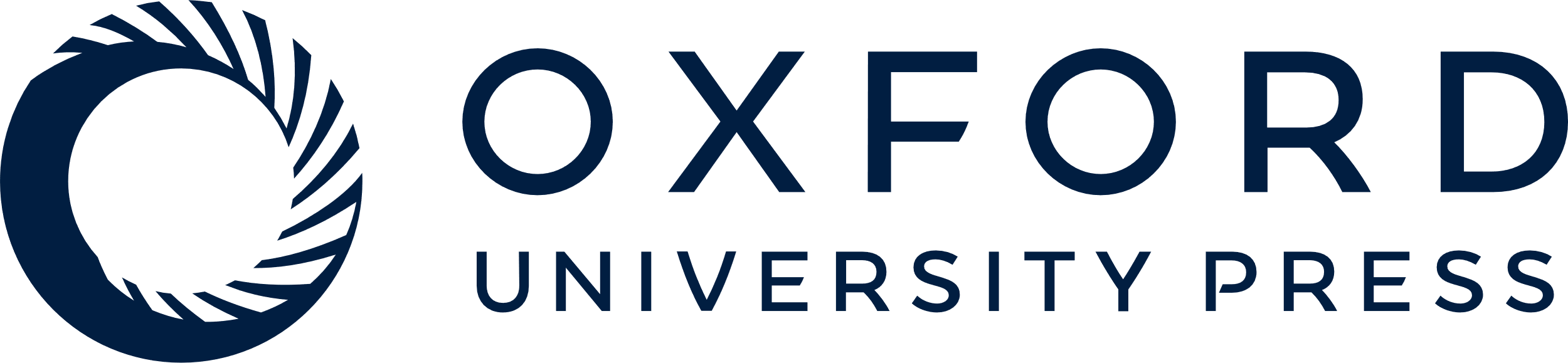 [Speaker Notes: Fig. 8. DMSP concentration estimates for phycospheres of varying assumed thicknesses. Model alga: Heterocapsa pygmaea (diameter 8.5 µm, DMSP content 19.5 pg/cell, intracellular DMSP concentration 451 mM). DMSP and cell size data from Keller et al. (1989).


Unless provided in the caption above, the following copyright applies to the content of this slide: © The Author 2008. Published by Oxford University Press. All rights reserved. For permissions, please email: journals.permissions@oxfordjournals.org]